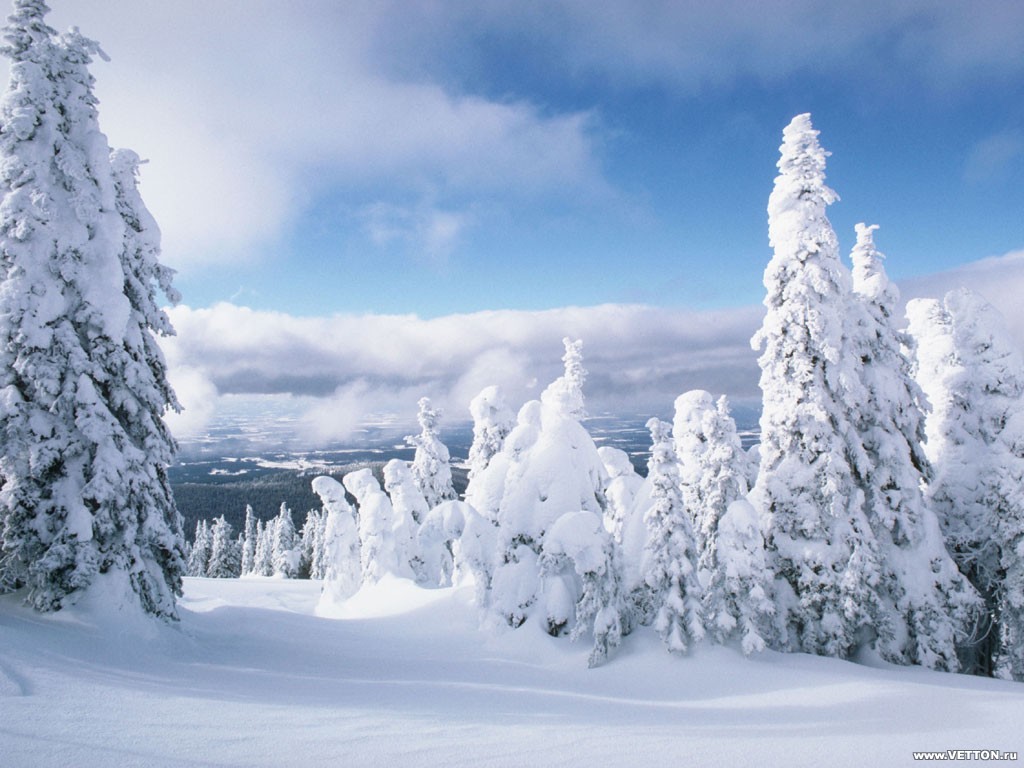 РОДНАЯ ПРИРОДА В СТИХОТВОРЕНИЯХ РУССКИХ ПОЭТОВ 19 ВЕКА.
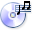 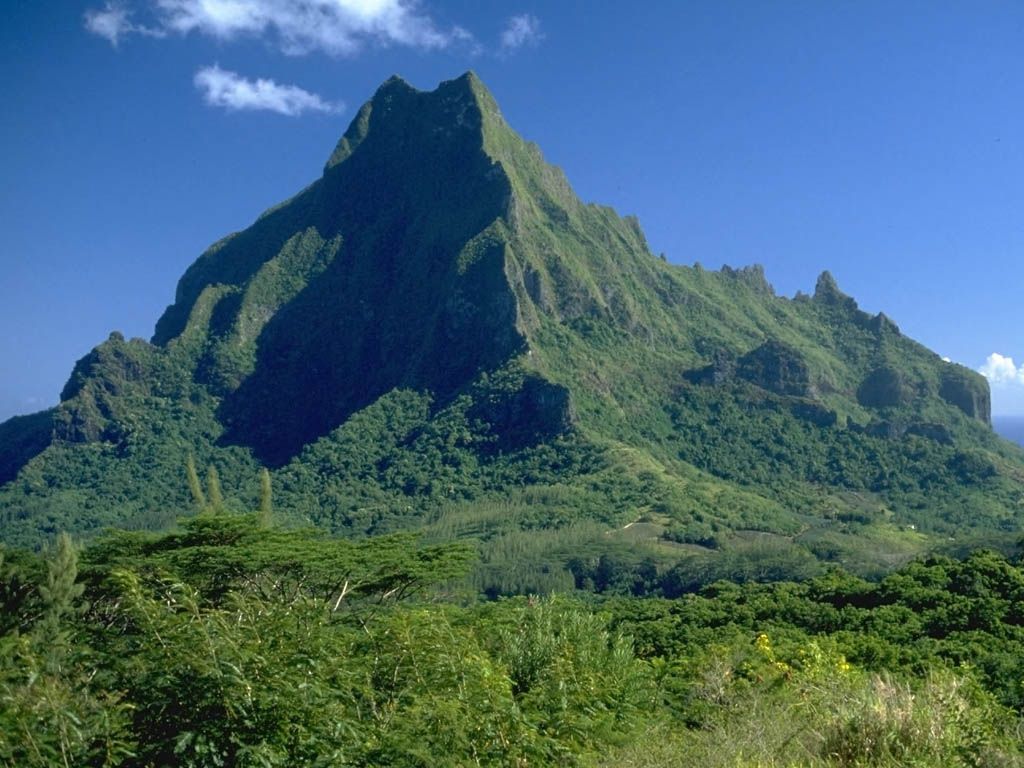 Яков Петрович Полонский.
По горам две хмурых тучи	
	Знойным вечером блуждали
	И на грудь скалы горючей
	К ночи медленно сползали.
	Но сошлись – не уступили
	Той скалы друг другу даром
	И пустыню огласили
	Яркой молнии ударом.
	Грянул гром – по дебрям влажным
	Эхо резко засмеялось,
	А скала таким протяжным
	Стоном жалобным сказалась,
	Так вздохнула, что не смели
	Повторить удара тучи
	И у ног скалы горючей
	Улеглись и обомлели.
Олицетворение(передача свойств живого существа неживому предмету):

тучи «блуждали», «сползали», «не уступили», «огласили», «не смели повторить», «улеглись», «обомлели»; 
эхо «засмеялось»;
 скала «вздохнула».
По горам две хмурых тучи	
	Знойным вечером блуждали
	И на грудь скалы горючей
	К ночи медленно сползали.

	Но сошлись – не уступили
	Той скалы друг другу даром
	И пустыню огласили
	Яркой молнии ударом.

	Грянул гром – по дебрям влажным
	Эхо резко засмеялось,
	А скала таким протяжным
	Стоном жалобным сказалась,

	Так вздохнула, что не смели
	Повторить удара тучи
	И у ног скалы горючей
	Улеглись и обомлели.
По горам две хмурых тучи	
			Знойным вечером блуждали
			И на грудь скалы горючей
			К ночи медленно сползали.


Двусложный размер стиха, хорей.
Федор Иванович Тютчев.
Неохотно и несмело
Солнце смотрит на поля.
Чу, за тучей прогремело, 
Принахмурилась земля.

Ветра теплого порывы, 
Дальний гром и дождь порой…
Зеленеющие нивы
Зеленее под грозой.

Вот пробилась из-за тучи
Синей молнии струя – 
Пламень белый и летучий
Окаймил её края.

Чаще капли дождевые, 
Вихрем пыль летит с полей, 
И раскаты громовые
Всё сердитей и смелей.

Солнце раз ещё взглянуло
Исподлобья на поля – 
И в сиянье потонула
Вся сметенная земля.
Олицетворения :
солнце «смотрит на поля» «неохотно и несмело», «взглянуло //Исподлобья на поля»;
Земля «принахмурилась», «в сиянье потонула вся смятенная земля».
Неохотно и несмело
Солнце смотрит на поля.
Чу, за тучей прогремело, 
Принахмурилась земля.
Двусложный размер стиха, хорей.
Чу, за тучей прогремело, 
Принахмурилась земля.

Ветра теплого порывы, 
Дальний гром и дождь порой…
И раскаты громовые
Всё сердитей и смелей.
Аллитерация – повторение согласных звуков.
Неохотно и несмело
Солнце смотрит на поля.
Чу, за тучей прогремело, 
Принахмурилась земля.

Ветра теплого порывы, 
Дальний гром и дождь порой…
Зеленеющие нивы
Зеленее под грозой.

Вот пробилась из-за тучи
Синей молнии струя – 
Пламень белый и летучий
Окаймил её края.

Чаще капли дождевые, 
Вихрем пыль летит с полей, 
И раскаты громовые
Всё сердитей и смелей.

Солнце раз ещё взглянуло
Исподлобья на поля – 
И в сиянье потонула
Вся сметенная земля.
По горам две хмурых тучи
Знойным вечером блуждали
И на грудь скалы горючей
К ночи медленно сползали.

Но сошлись – не уступили
Той скалы друг другу даром
И пустыню огласили
Яркой молнии ударом.

Грянул гром – по дебрям влажным
Эхо резко засмеялось,
А скала таким протяжным
Стоном жалобным сказалась,

Так вздохнула, что не смели
Повторить удара тучи
И у ног скалы горючей
Улеглись и обомлели.
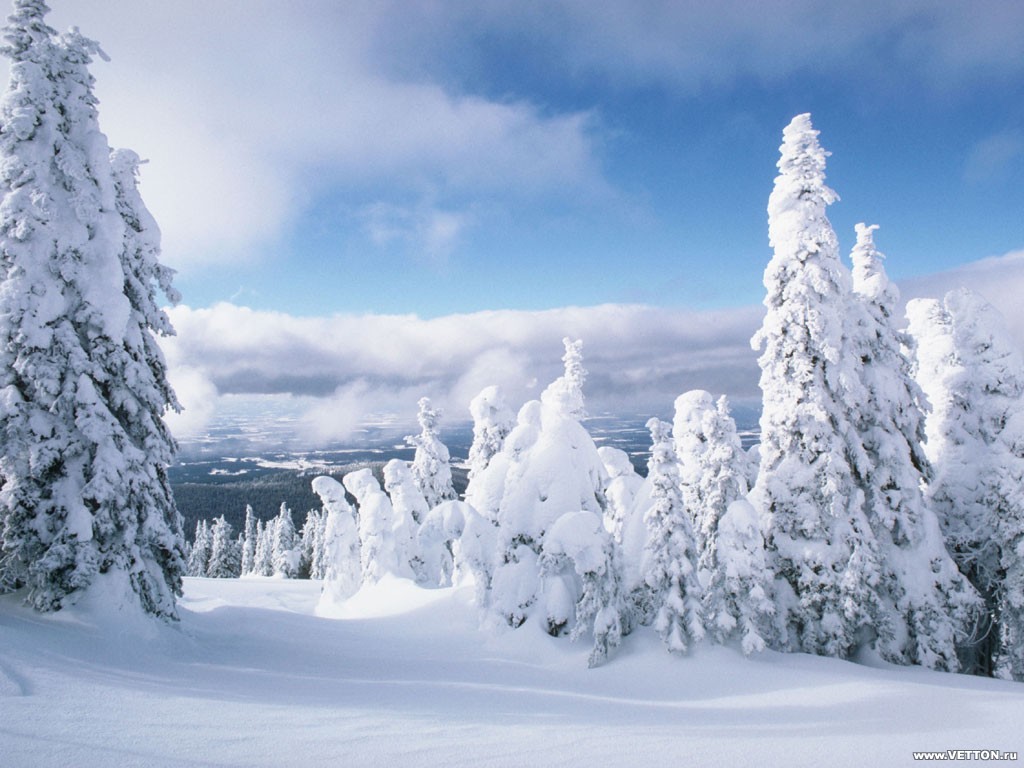 РОДНАЯ ПРИРОДА В СТИХОТВОРЕНИЯХ РУССКИХ ПОЭТОВ 19 ВЕКА.
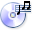